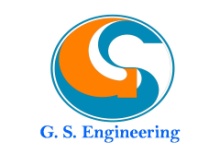 Company Organization Structure
Company  Organization Structure
Partner
 Mr. Bhange.ss/ Bade .GN
Plant Head                        Mr. Marathe .S
Quality Head  
             Mr. Bade.G
NPD
        Mr. Bhange ss/
         Marathe.S
HR Head
   Mr. Bade.G
Maintenance 
               Head 
      Mr. Ghuge.SK
Production Head                                                        Mr. Marathe.S
Mr.Sandeep
1.Sandeep 
2.Baba saheb
Mr. Kulkarni
1. Dhabe.S
  2.Doiphode .A
Mr.Thakur.mk
Slide No.:- 4of 7
GSE
TPM Policy
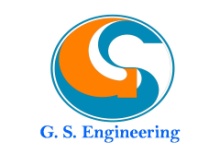 QA Organization Structure
Co. Logo
Plant Head                       Mr.Marathe.S
QA Head                       Mr. Ganesh Bade
CC & QMS Document Monitoring
Inward Quality Mr. Subhash Dhabe
In process Quality
 Mr. Ashok Doiphode
1. Raw Materials Inspection
1. Setting Approval Report Monitoring
2. Supplier Audit Plan
2. FFPA & LFPA  Report Monitoring
3. Rejection Data Monitoring
3. Process Parameter Report Monitoring
4.In House Rejection Monitoring
5.Inprocess Inspection
4. Supplier PPM Monitoring
2
OME M-113
TPM Policy
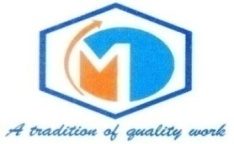 QA Organization Structure
Co. Logo
Plant Head                       Mr.Marathe.S
Plant QA Head                    Mr. Ganesh Bade
Role & Responsibility
1. Handling Customer Complaints 
2.Lead  QA In –Coming , In process & Final Inspection .
3.Control & Monitoring Daily In-coming ,In process & Final Inspection
4.Lead In New Project For Adler project & Yamaha & H10D Break Lever.
5. Ensure Availability Of Measuring  Equipment Gauge & Instrument.
6.Handling Customer System, Product & Process  Audit as per Plan.
7.Customer CAPA
8.Customer PPAP Document  Made
9.Control& Monitor New sample Under Development Activity
10.Drawing Management (Maintain  &Monitoring New Part Development Drawing
3
OME M-113
TPM Policy
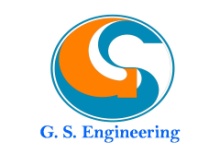 Production  Organization Structure
Co. Logo
Plant Head                       Mr.Marathe .S
Production  Head                    Mr. Marathe .S
Role & Responsibilities :- 

1.PPC Monitoring
2.New Part Development Monitoring.
3.Lead Of Production Monitoring.
4. In house Rejection Monitoring.
5.Sechduling Monitoring.
6. Supplier Monitoring
4
OME M-113
TPM Policy
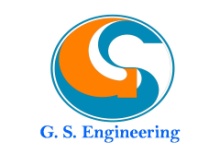 NPD Organization Structure
Co. Logo
Plant Head                       Mr.Marathe . S
NPD
Mr.Bhange.ss/Marathe .S
Role & Responsibilities :- 

1. New Part  Drawing study
2. Feasibility study 
3. Fixture & Tooling design
4. Instrument & Gauging
5
OME M-113
TPM Policy
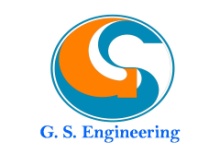 QA Organization Structure
Co. Logo
Plant Head                       Mr.Marathe . S
NPD
Mr.Bhange.ss/Marathe .S
Role & Responsibilities :- 

1. New Part  Drawing study
2. Feasibility study 
3. Fixture & Tooling design
4. Instrument & Gauging
6
OME M-113
TPM Policy
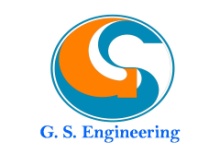 HR Organization Structure
Co. Logo
Plant Head                       Mr.Marathe . S
HR HEAD 
Mr.Ganesh Bade
Role & Responsibilities :- 

1. Daily Man Power Monitoring
2. Daily Man Power Attendance Monitoring
3. Labor Shortage  Monitoring
4.  Other Work
7
OME M-113
TPM Policy
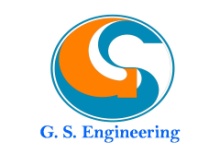 HR Organization Structure
Co. Logo
Plant Head                       Mr.Marathe . S
Maintenance 
               Head 
      Mr. Ghuge.SK
Role & Responsibilities :- 

1.  Machine PM Monitoring
2.  PM Check sheet verify & monitoring
3.  Machine Break down monitoring
4. Die PM CHECK SHEET VERIFY & MONITORING
8
OME M-113